Keyword Dingbats (not elements)
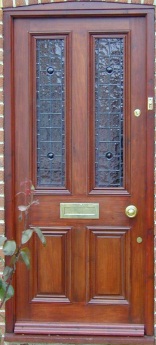 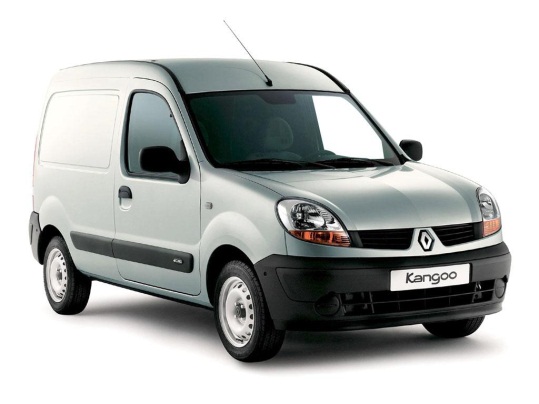 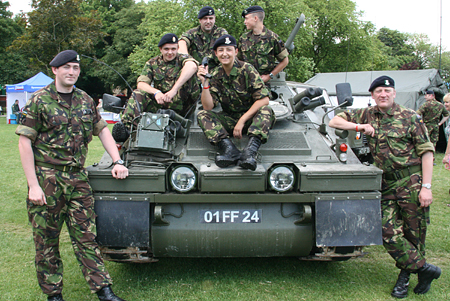 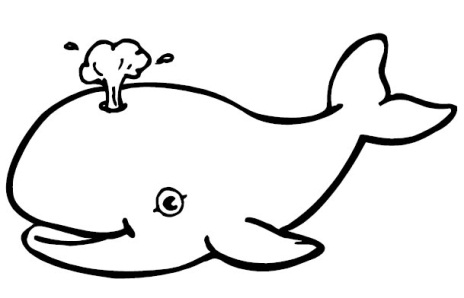 1




2




3
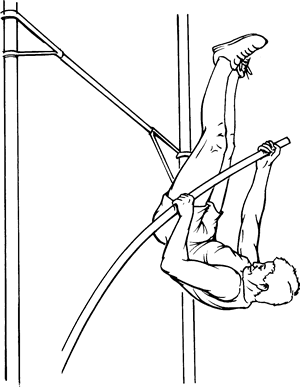 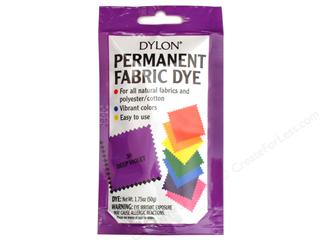 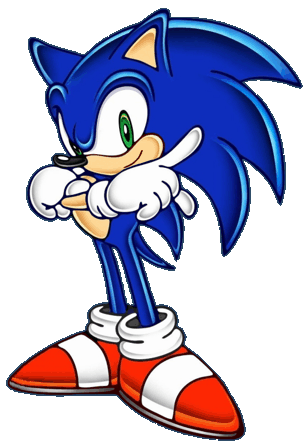 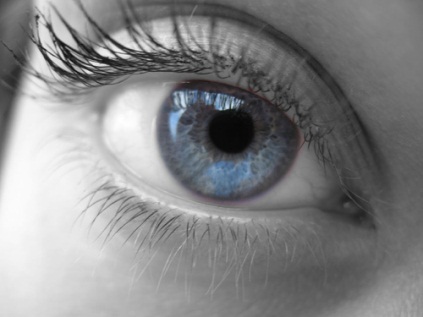 s
Learning Outcomes
Describe hydrogen bonding between molecules containing –OH and –NH groups.
Describe and explain the anomalous properties of water resulting from hydrogen bonding.
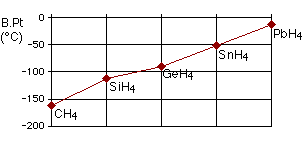 The boiling point of compounds of hydrogen and group 4 elements. Why does it increase?
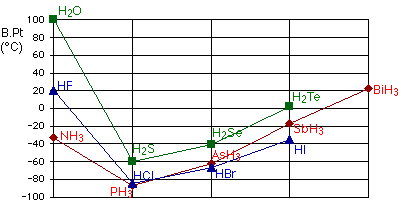 Boiling point of compounds of hydrogen and group 5,6 and 7 elements. What is unusual?
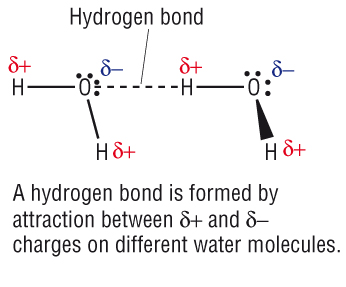 Occurs in O-H and N-H bonds ( and H-F)
Why do hydrogen bonds only form between O-H and N-H (and F-H)? 
It might help to sketch the shape and dipoles of the molecules containing these atoms (such as H2O)
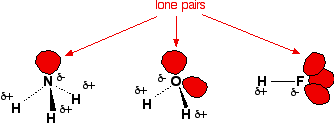 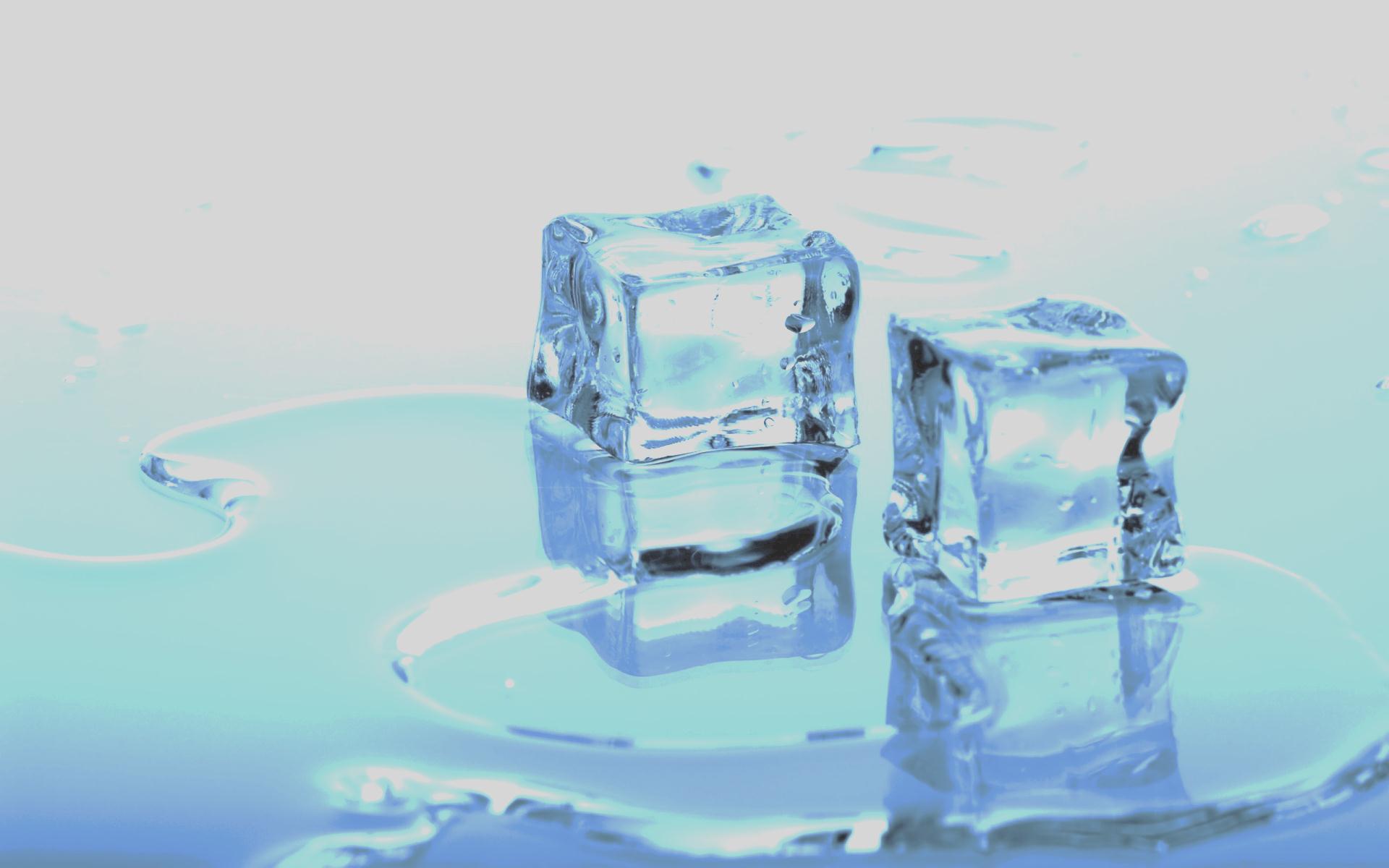 Hydrogen Bonds
What happens to the volume of water when it freezes?
How does this differ from other liquids?
What causes this?
Ice has open lattice, H-bonds hold water molecules apart.
When ice melts, H2O molecules move closer together.
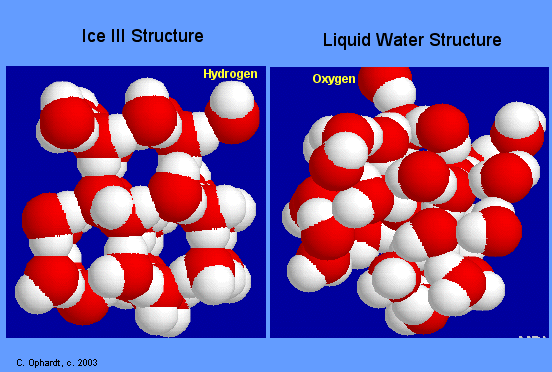 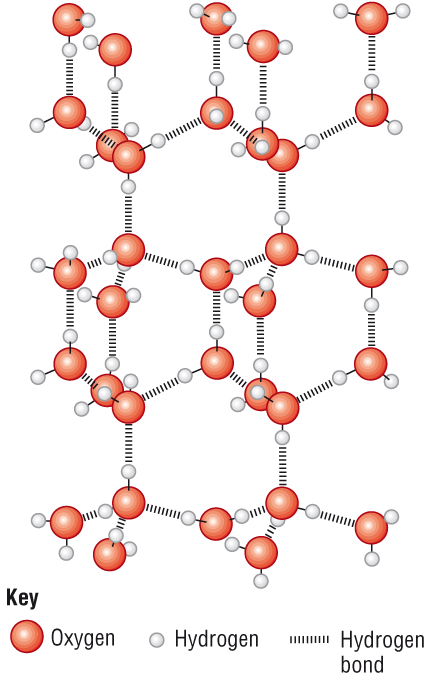 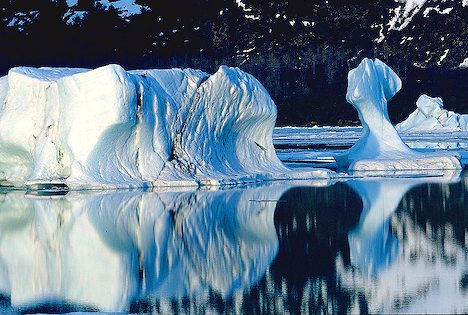 How much does volume increase?
1) Calculate the volume in a 100 g ice cube with a density of 0.92 g per mL.

 2) What is the exact change in volume of the water when it freezes as ice?
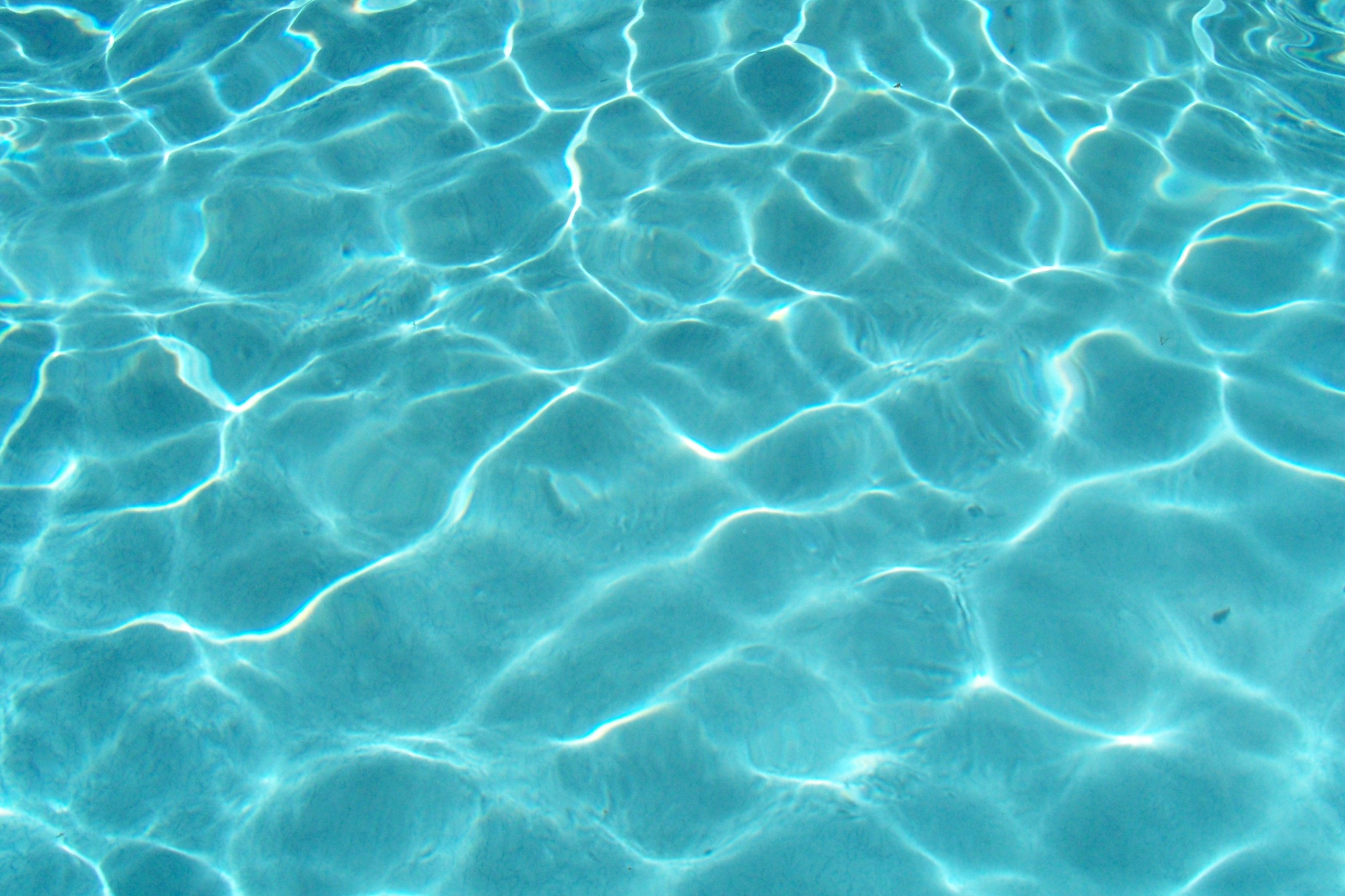 Many simple molecular structures are gases at room temperature but H2O is a liquid – why?
Other molecules are held together by van der Waals, but water molecules are held together by hydrogen bonds which are stronger and harder to overcome.
Other
H-bonds also give water relatively high surface tension and viscosity.
H-bonds are important in organic compounds containing O-H and N-H bonds (alcohols, carboxylic acids etc)
They are responsible for shape of proteins and even DNA.
DNA
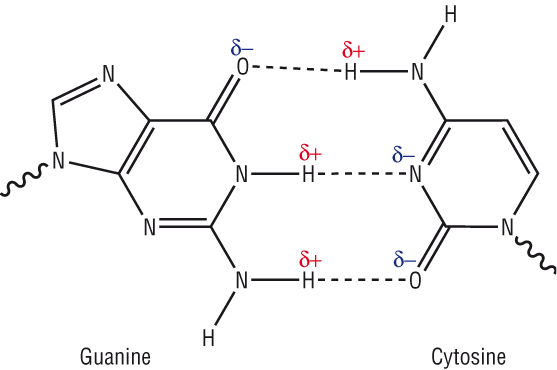 DNA
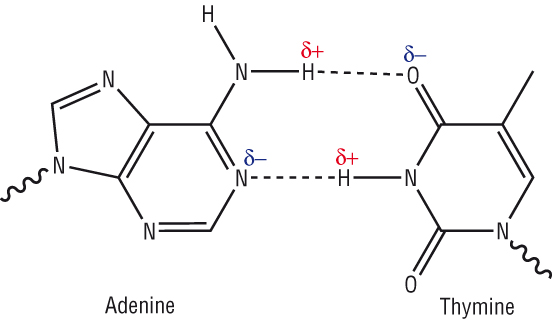 DNA Double Helix
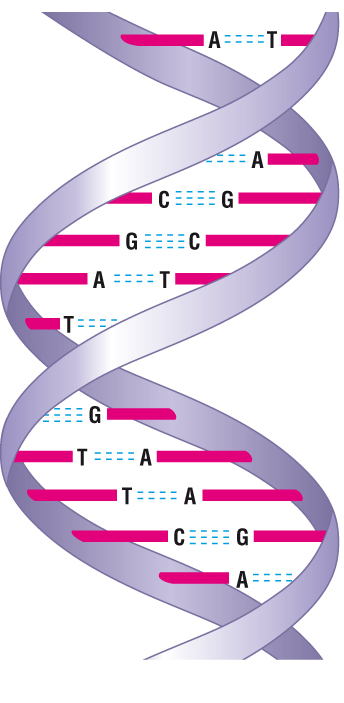 Key Point
Remember when ice melts or boils, hydrogen bonds break – but the covalent bonds do not.
Questions
Which of the following molecules have hydrogen bonding?
H2S b) CH4 c) CH3OH d) PH3 e) NO2 f) CH3NH2

2) Draw diagrams showing H-bonds between:
2 molecules of water
2 molecules of ammonia
2 molecules of ethanol
1 molecule of water and 1 molecules of ethanol
Homework
Create a poster summarising bonding and structure.
OR
Create a revision guide for module 2 for another Chemistry student.